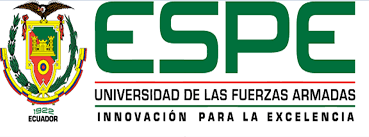 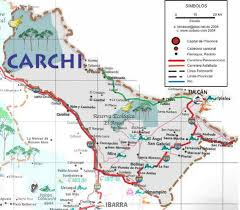 COMERCIO EXTERIOR Y NEGOCIACIÓN INTERNACIONALESTEFANY OGONAGA
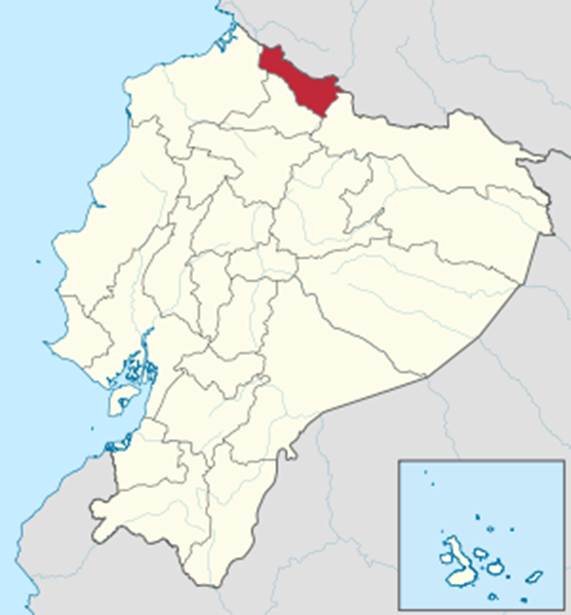 “SITUACION SOCIOECONOMICA Y SU INFLUENCIA EN EL BUEN VIVIR. CASO FRONTERIZO CARCHI PERIODO ENERO-DICIEMBRE 2015”
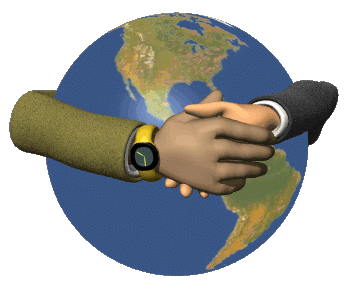 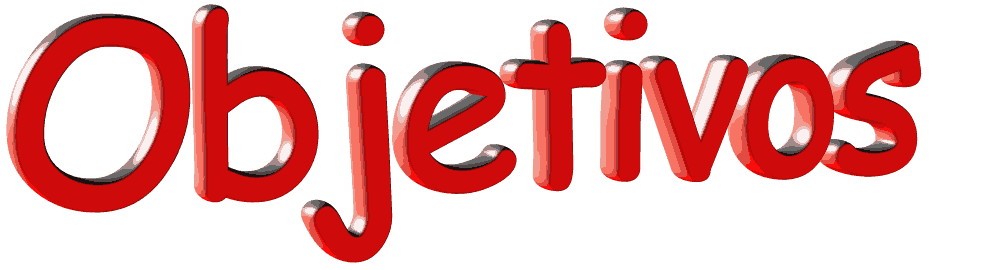 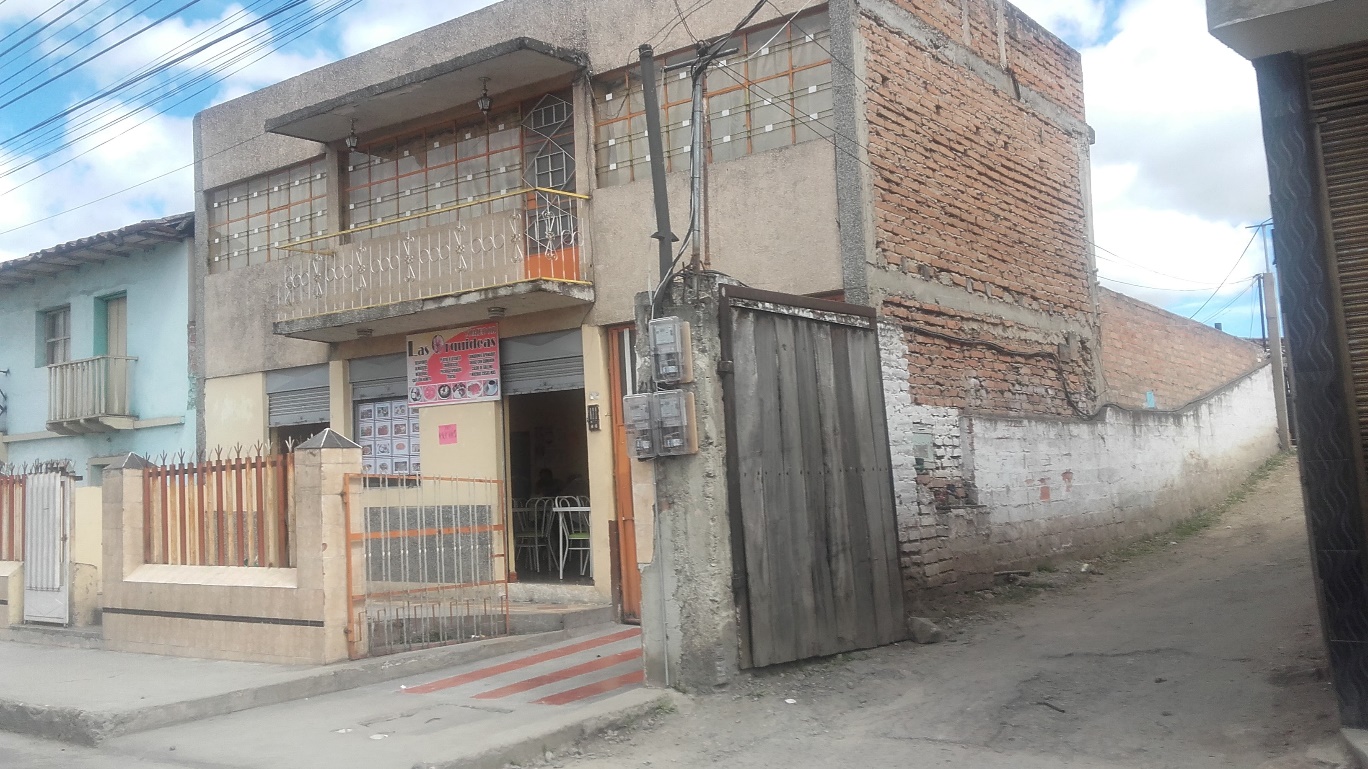 Objetivo general
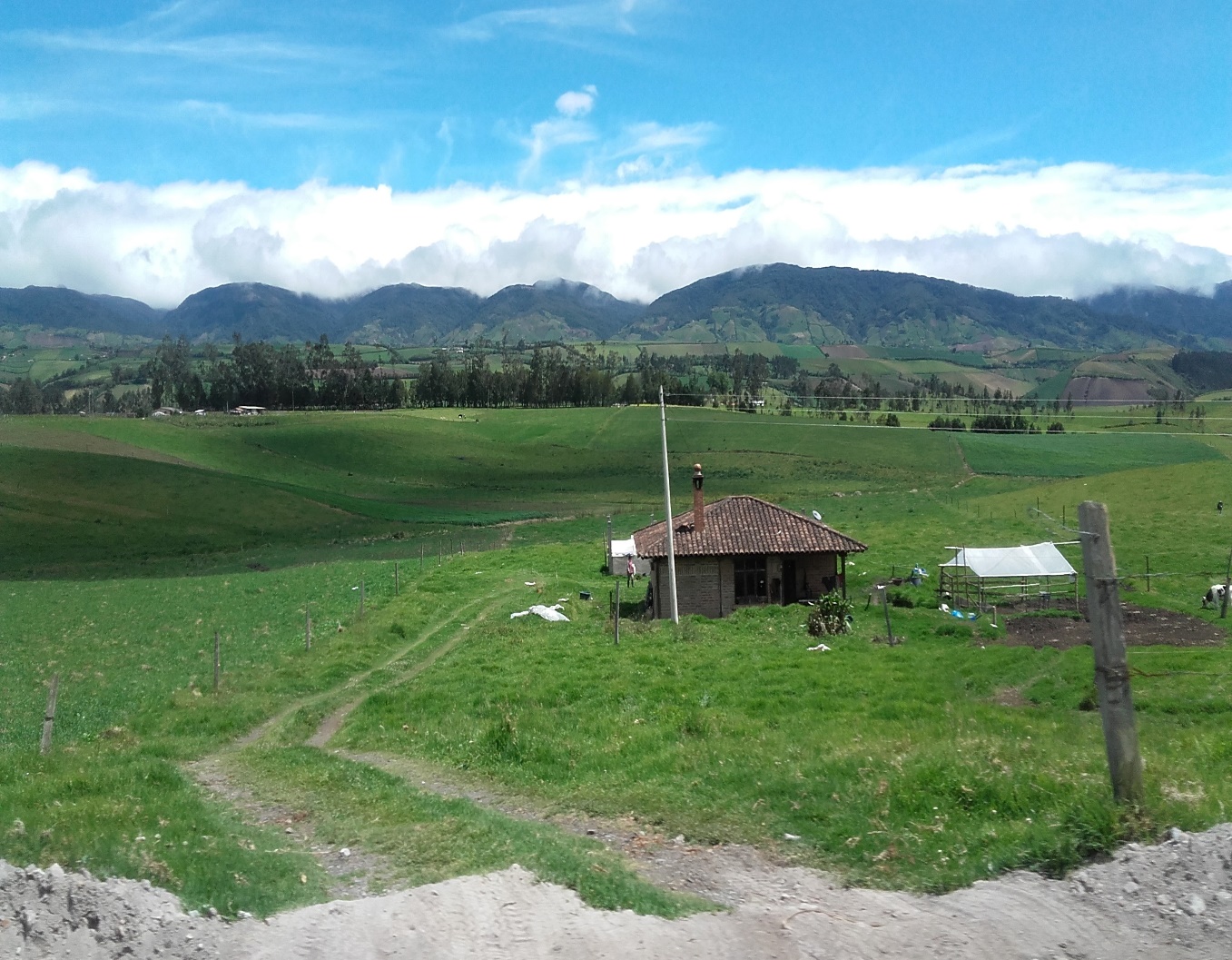 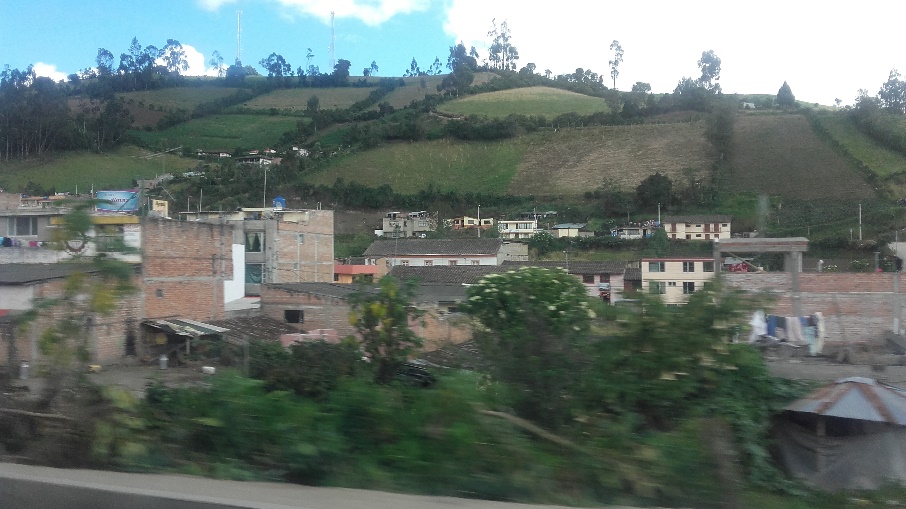 Objetivos específicos
RESUMEN
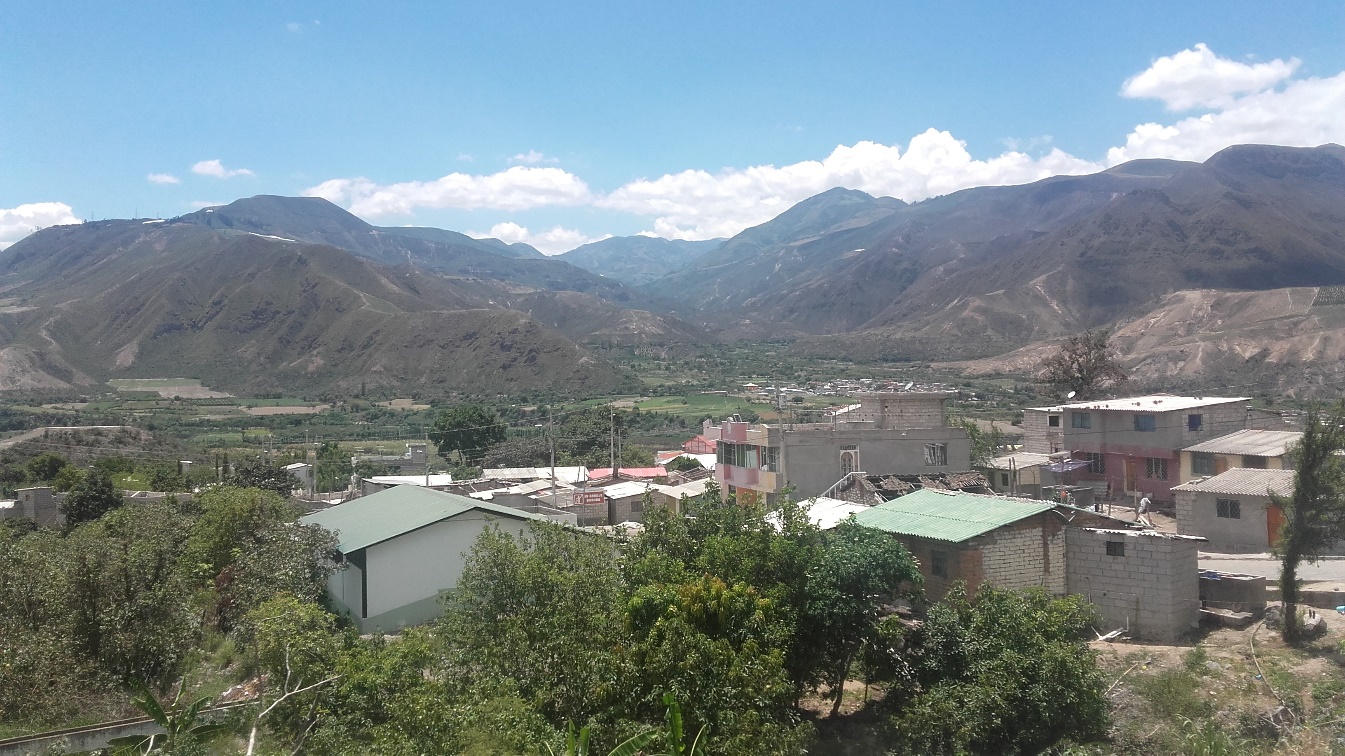 Metodología de la investigación
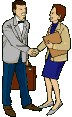 Población Económicamente Activa de la provincia del Carchi
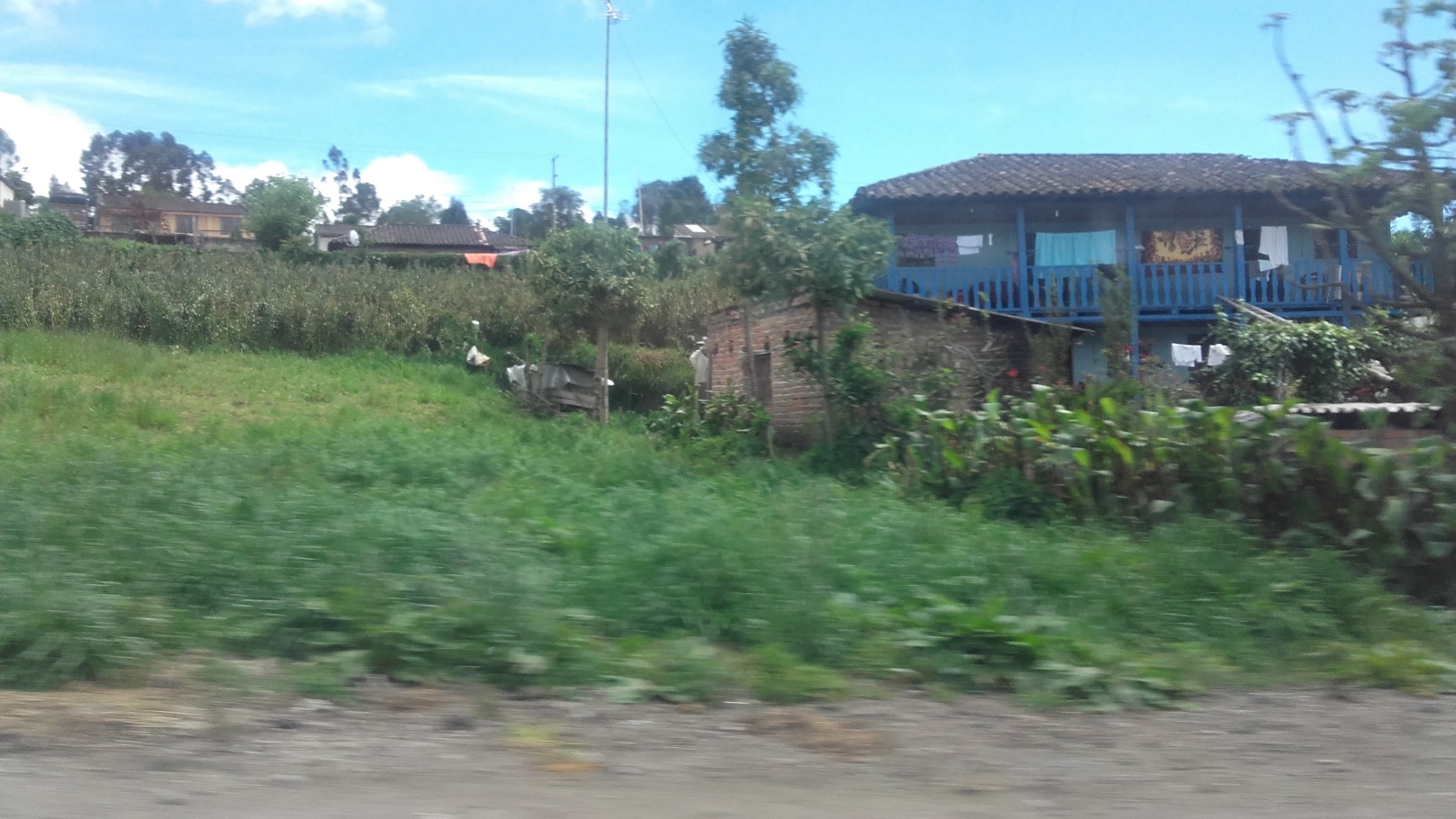 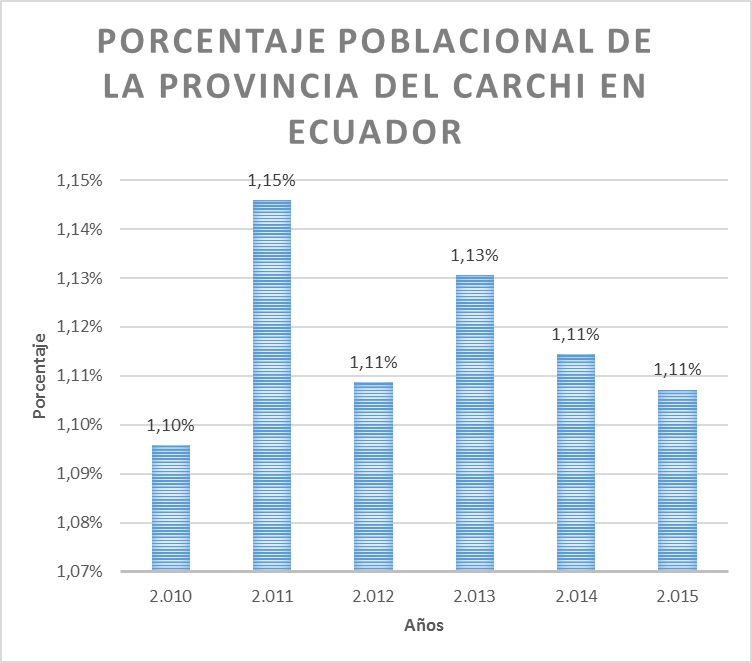 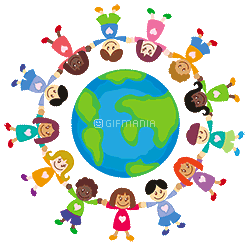 POBLACIÓN ECONÓMICAMENTE ACTIVA DEL CARCHI
COMPORTAMIENTO DE LA POBLACIÓN ECONOMICAMENTE ACTIVA DEL CARCHI
COMPORTAMIENTO DEL EMPLEO Y EL DESEMPLEO EN CARCHI
Ingreso Económico de la población del Carchi
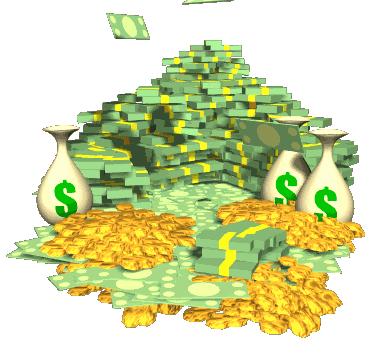 INGRESO DEL CARCHI POR ACTIVIDADES AÑO 2013
INGRESO DEL CARCHI POR ACTIVIDADES AÑO 2014
INGRESO DEL CARCHI POR ACTIVIDADES AÑO 2015
INCREMENTO PORCENTUAL EN LOS SALARIOS DEL CARCHI
POBREZA DE LA PROVINCIA DEL CARCHI
Ventaja de las medidas económicas para la reactivación productiva para la población del Carchi
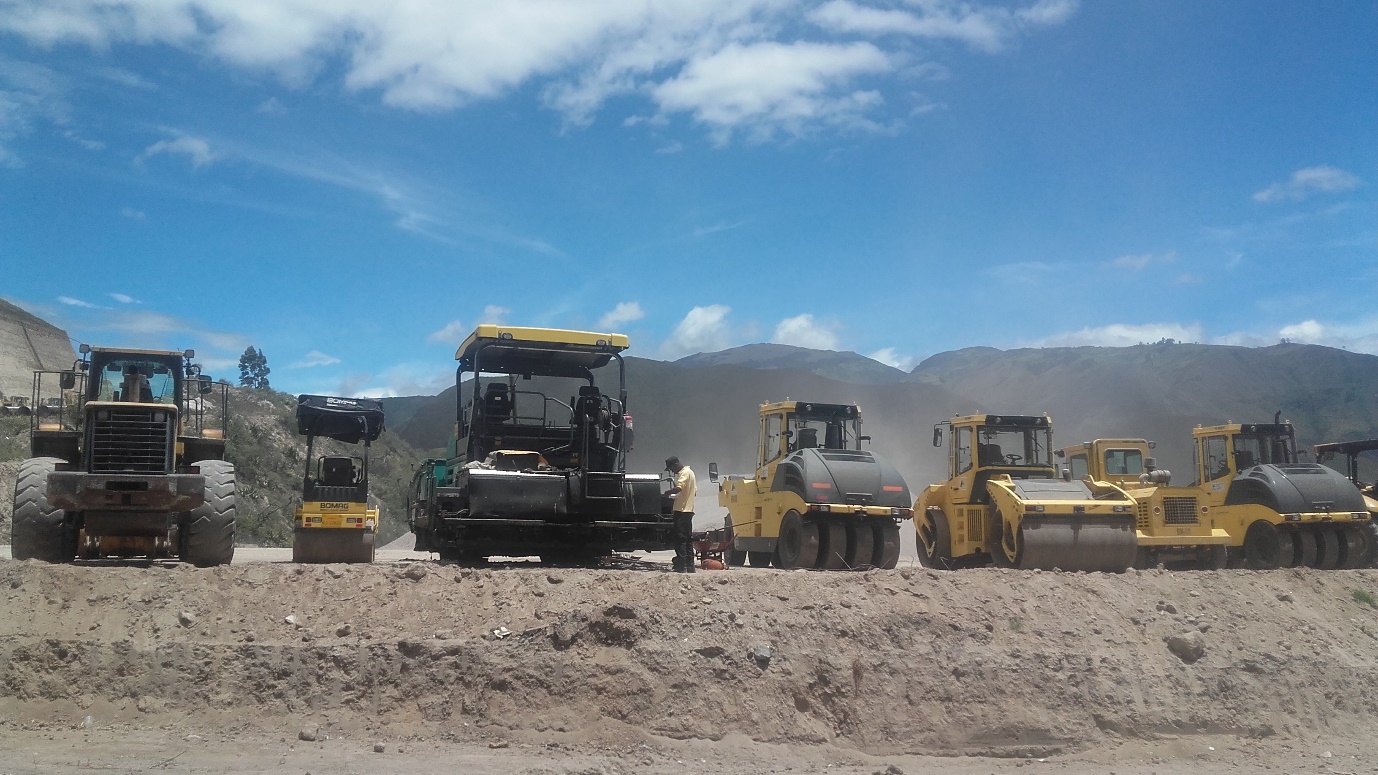 Canasta Transfronteriza
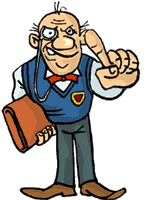 LÍMITES A LA IMPORTACIÓN
Importación de bienes sin fines comerciales
Exoneración de del pago del anticipo de del Impuesto a la Renta para el sector comercial y de transporte del sector
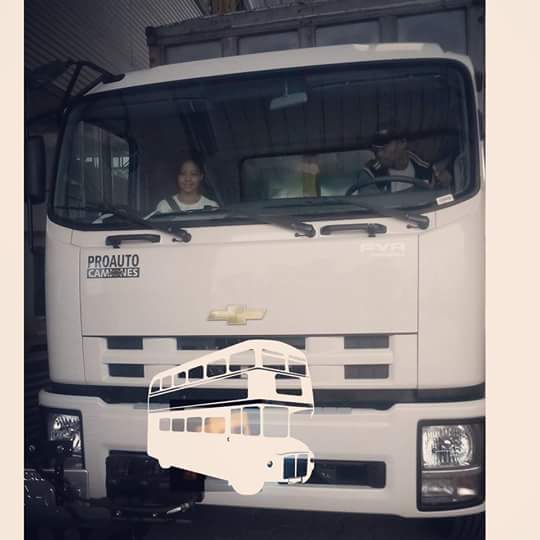 Catálogo Dinámico Inclusivo para el sector de transporte
Tulcán como Zona Deprimida
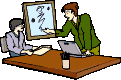 Ampliar líneas de Crédito
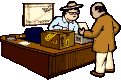 Analizar las actividades productivas del sector y su influencia dentro de la calidad de vida de las personas
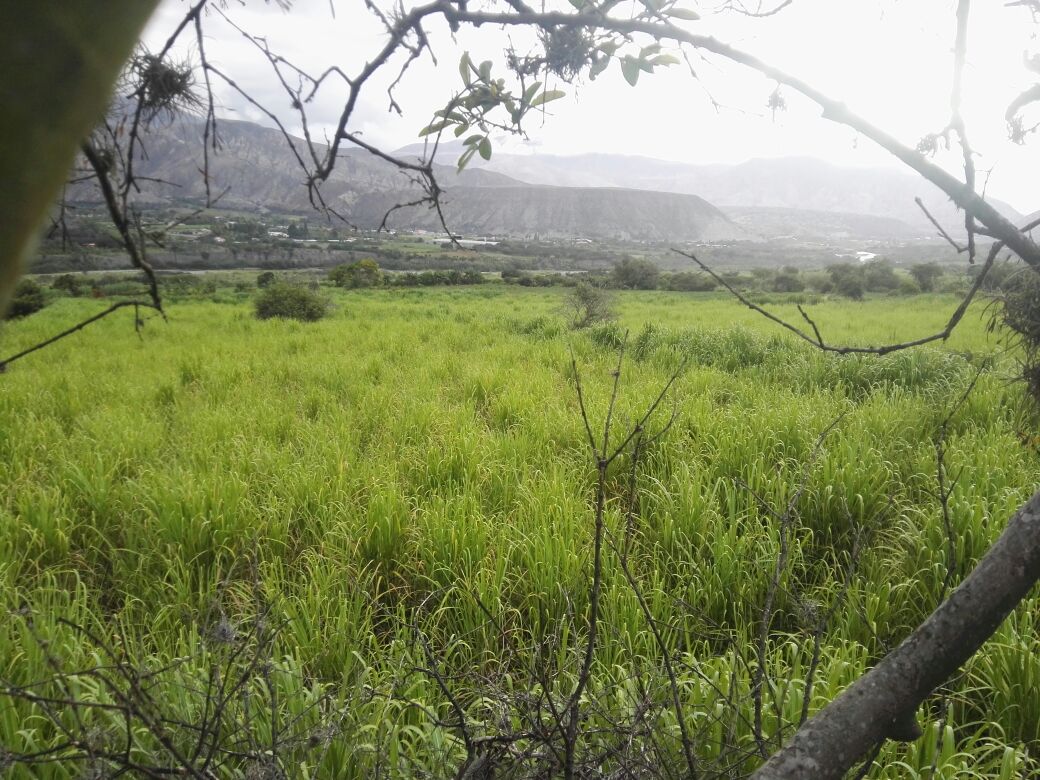 PORCENTAJE DE PARTICIPACIÓN DEL CARHI EN EL ECUADOR
COMERCIO
Turismo
La provincia desde sus inicios es apreciada por la variedad de climas desde los valles y montañas subtropicales iniciada en el Valle del Chota hasta los páramos de los frailejones considerados como una planta exótica y posiblemente única en el mundo.
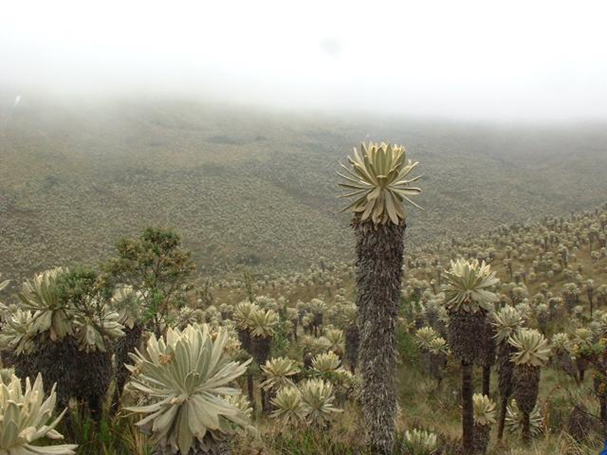 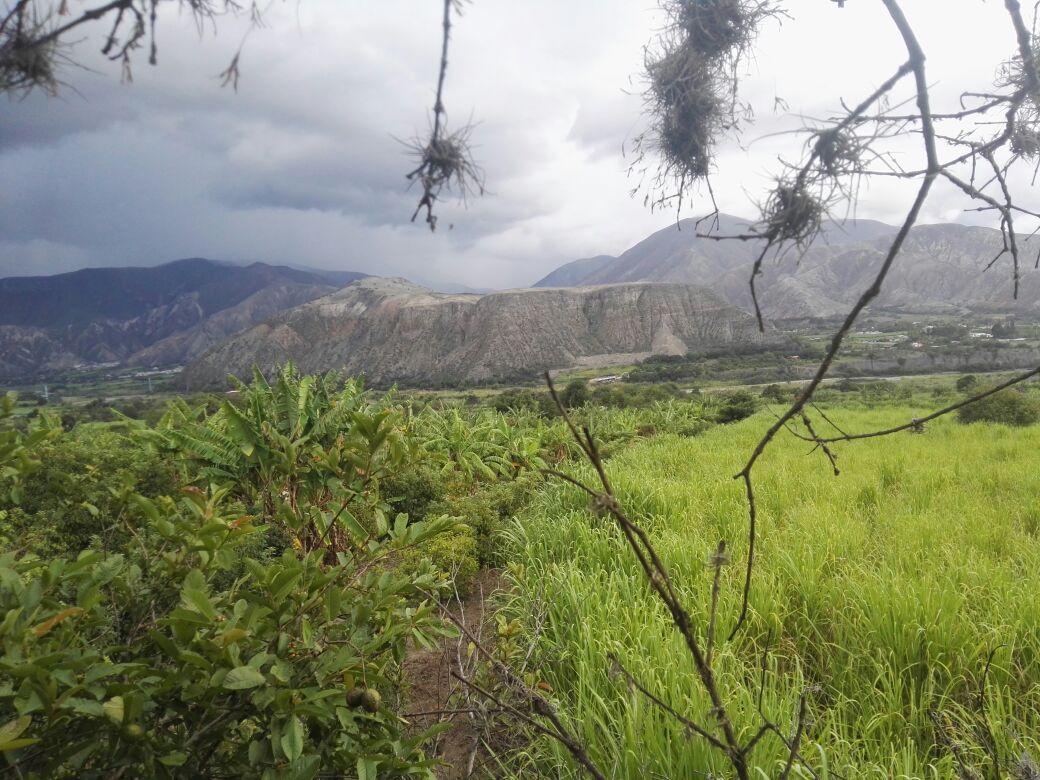 POBLACIÓN PECUARIA
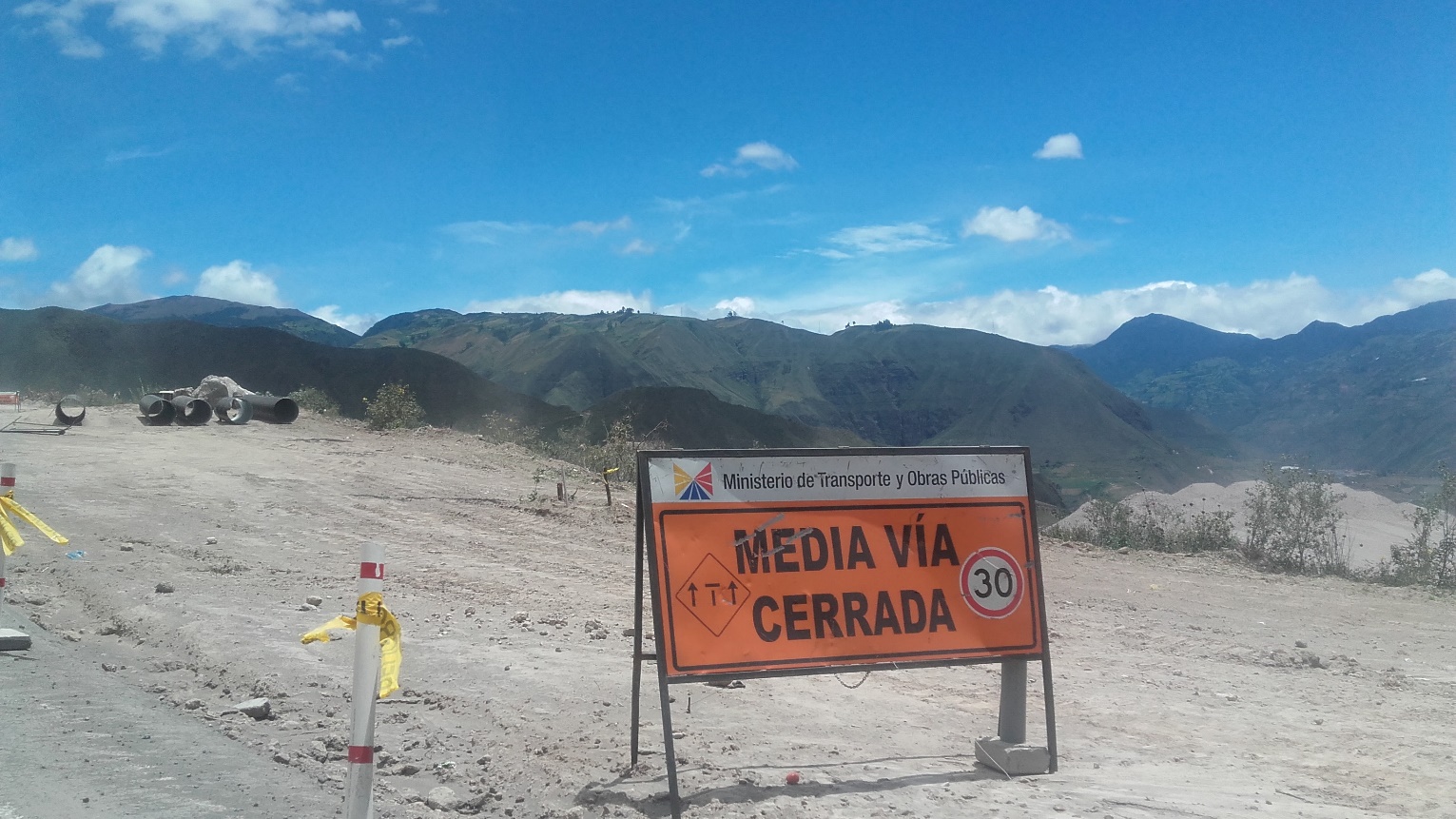 TRANSPORTE
CONCLUSIONES
La migración en busca de mejores condiciones de vida ha hecho que la población adulta y adulta mayor permanezca en su lugar natal y continúen con las tradiciones.
La población carchense se encuentra enfocada en sectores de baja rentabilidad con prácticas ancestrales para la producción de bienes. .
Con las seis medidas implementadas para la reactivación de la provincia del Carchi por parte del Gobierno Nacional, trata de elevar el nivel de vida de la población.
El mecanismo arancelario implementado por el Gobierno ha hecho que el comercio en el sector se vea disminuido ya que la población no es netamente productora sino también comerciante.
RECOMENDACIONES
Fomentar la inmigración de recurso humano joven capacitado mediante la oferta laboral principalmente en el comercio y turismo. 
Brindar el acceso a capacitaciones del talento humano sobre las nuevas tecnologías y modalidades mediante becas, créditos a bajo interés por parte del gobierno.
Implementar incentivos a los exportadores e importadores mediante la disminución cuantitativa de la actividad tributaria. 
Disminuir barreras arancelarias y no arancelarias porcentualmente para que la actividad del comercio sea una opción de mejoramiento de vida para la población carchense.
 Iniciar y fortalecer estrategias de mejoramiento locales en las actividades de agricultura y ganadería que faciliten su desarrollo económico como grupos empresariales jurídicos.
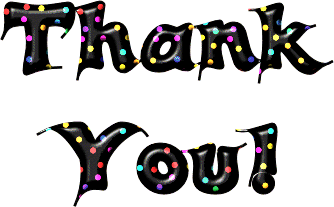